EagleSat 2: Implementation of Improved Communications Systems on UHFSteven BuckDr. Gary Yale, Embry-Riddle Aeronautical University Arizona Space Grant Consortium SymposiumApril 14, 2018
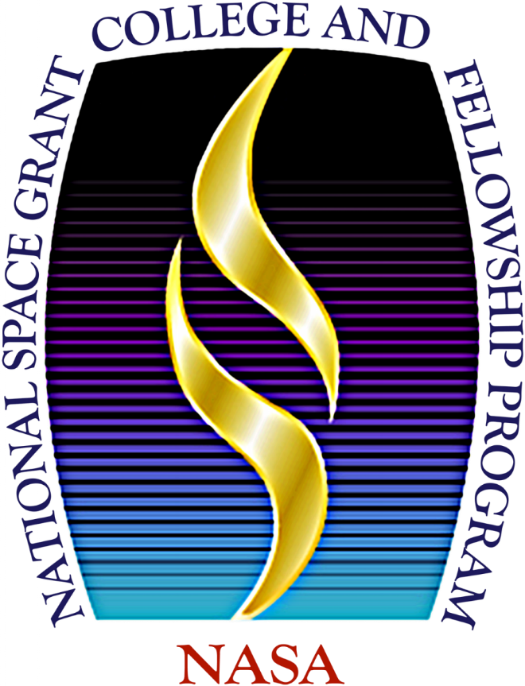 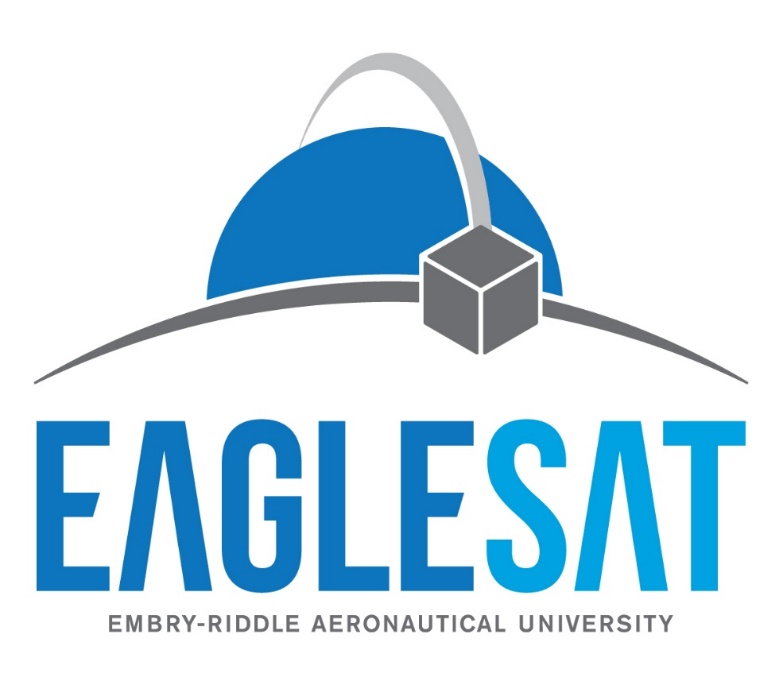 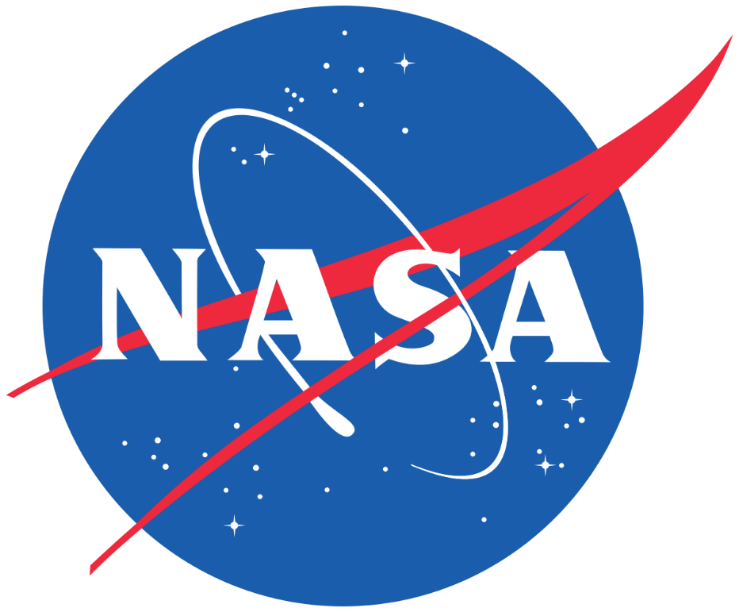 1
Outline
EagleSat-1 communications
Reason for improvement
Transceiver improvement
Antenna improvements
Additional improvements
EagleSat-2 communications
Ground station improvements
Results
2
EagleSat-1 Communications
437.645 MHz
0.5 W transmit power
9600 baud AX.25
Monopole .87 dBi gain
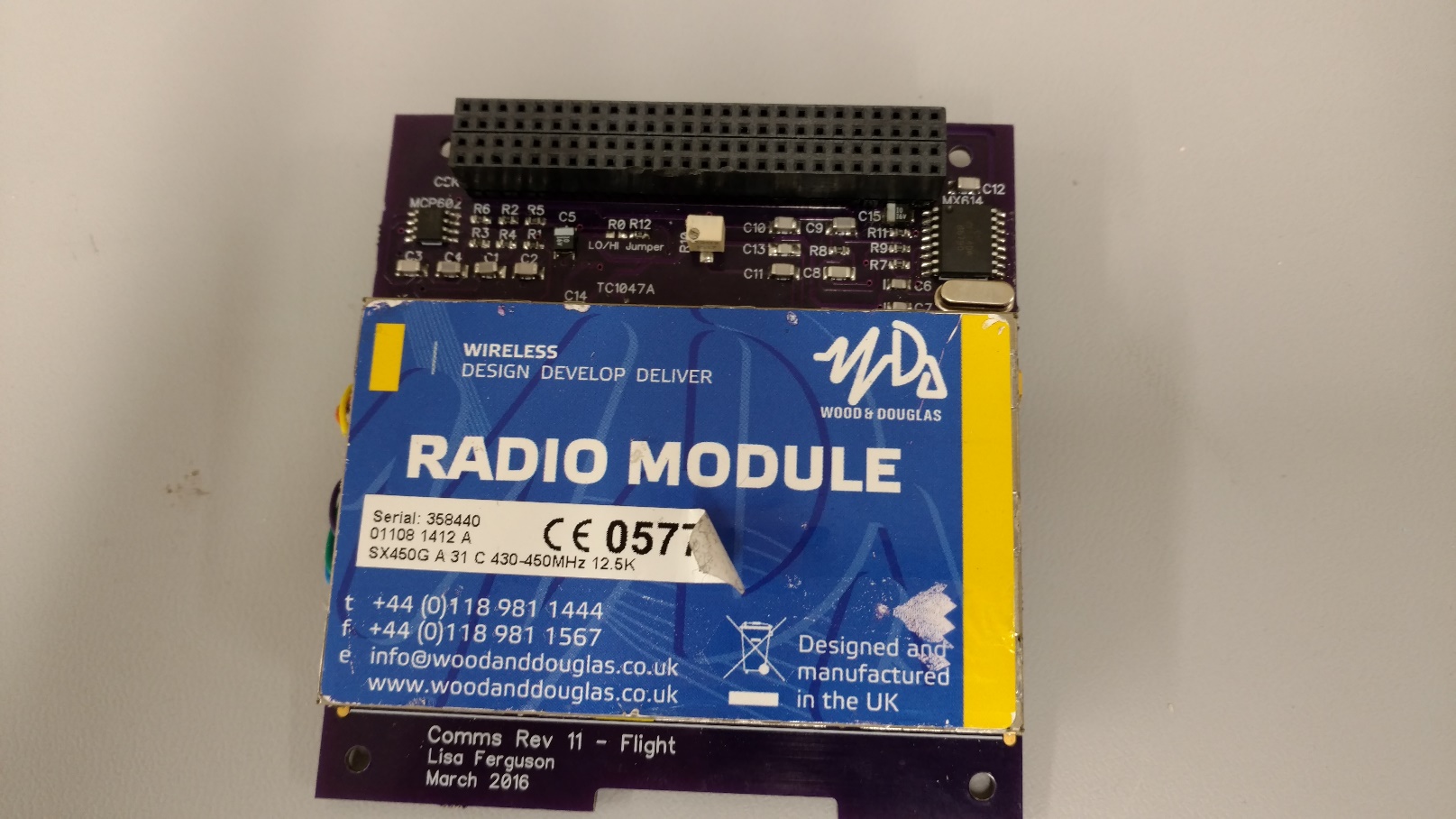 3
Reason for Improvement
Expected 30 Mb of data per pass
Each pass approximately 7 minutes
Needs more reliability and robustness
4
Transceiver Improvement
Endurosat UHF transceiver
1 W transmit power
Specified 100 kbps over air data rate
Cost $7000
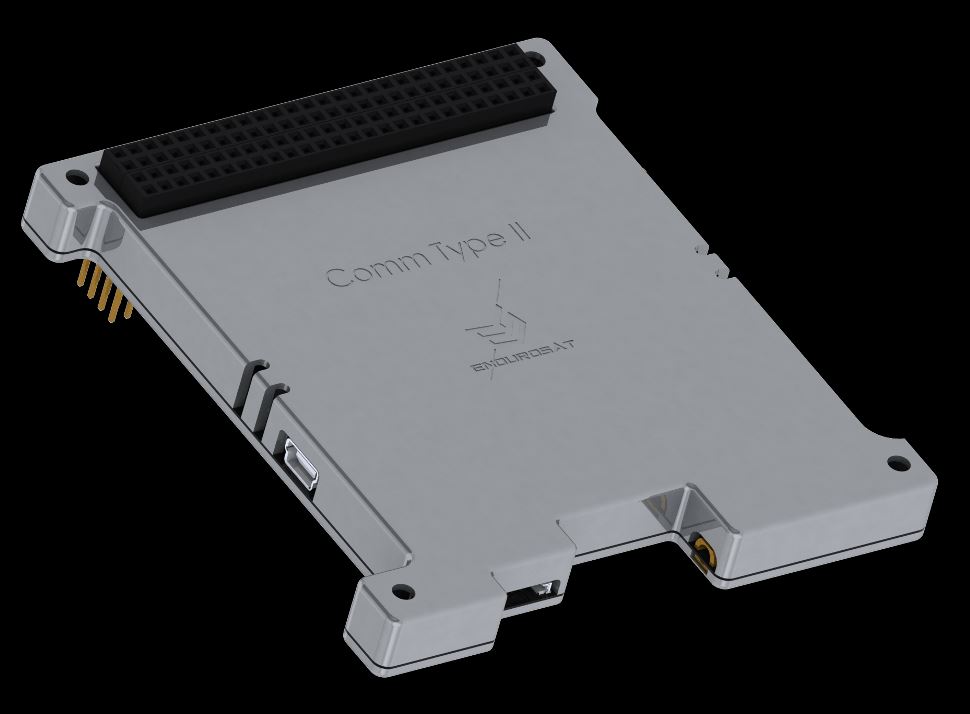 5
Antenna Improvements
Dual antenna system
Directional antenna for data downlink
Monopole for backup communications
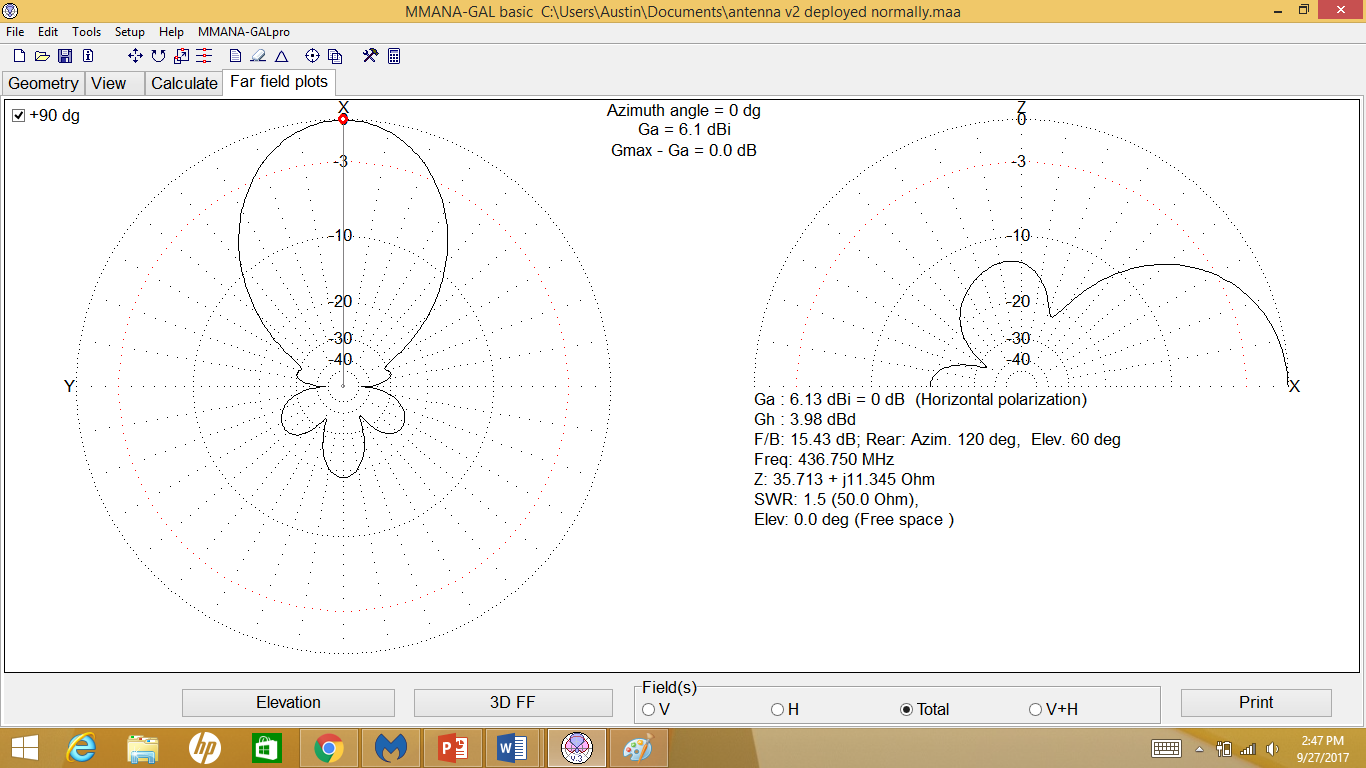 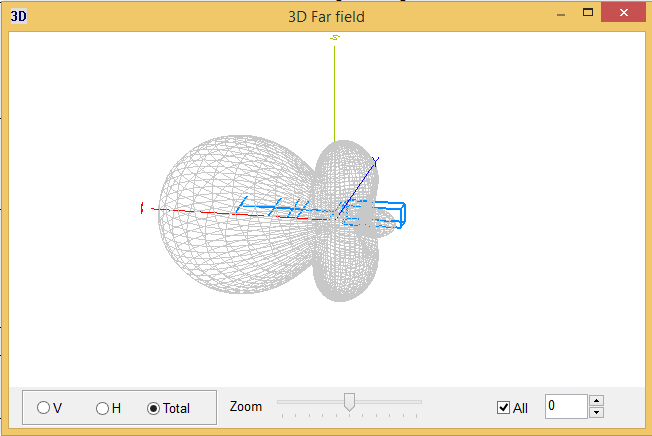 6
Additional Improvements
A method to switch antenna to prevent interference
Using an GAAS MMIC SPDT switch designed for RF signals
A method to assist with antenna pointing
Using the AD8307 Logarithmic Amplifier
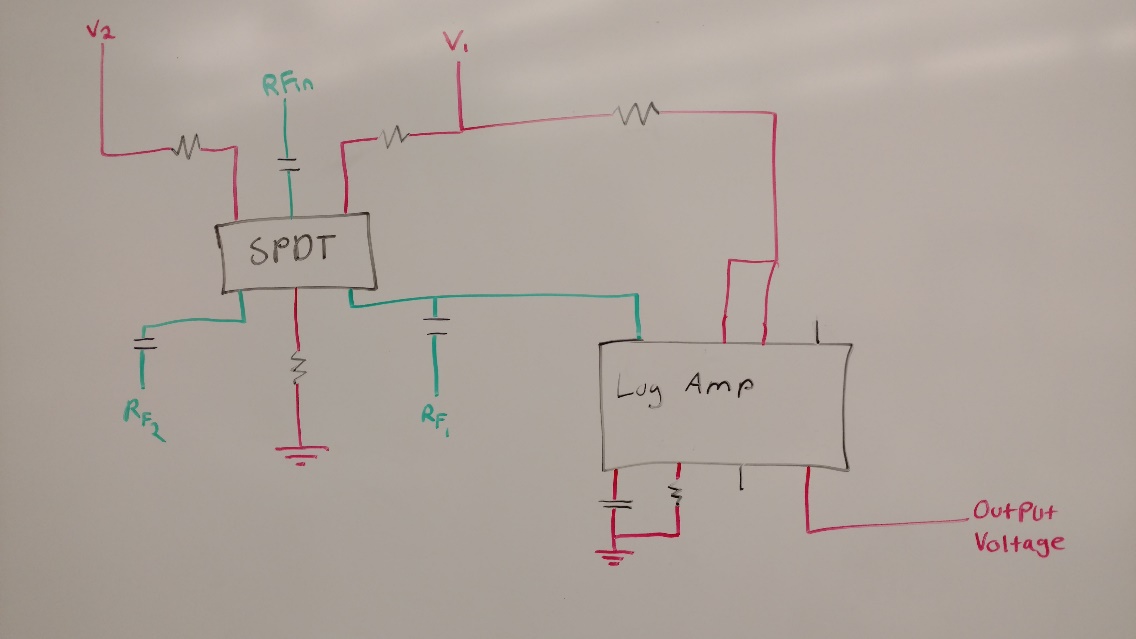 7
EagleSat-2 Communications
UHF frequencies
1 W transmit power
Max 100 kbps using AX.25
Monopole antenna with .87 dBi gain
Directional antenna with approximately 6 dBi gain
8
Ground Station Improvements
4.5m mesh dish antenna
Wide bandwidth transceiver
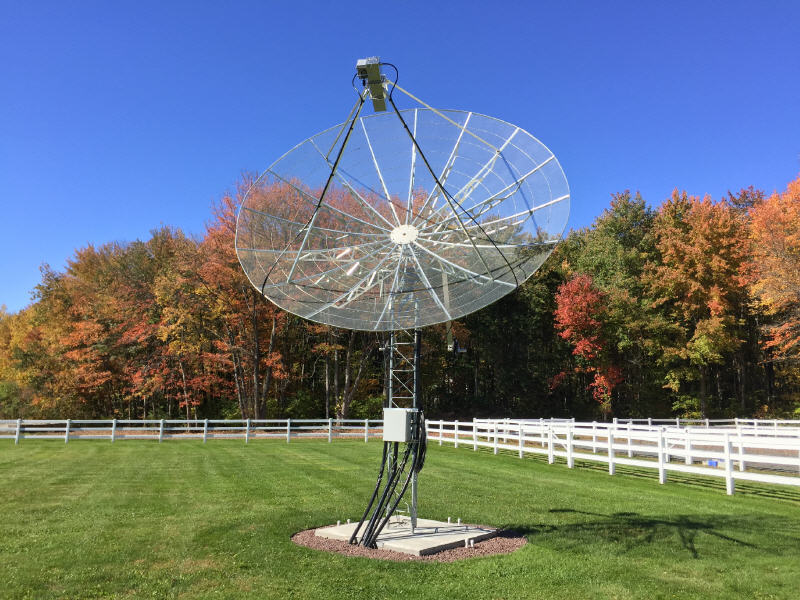 9
Results
Preliminary switching tests are promising
Signal strength output voltage changes with received power
Eb/No, S/N have 17.1dB at horizon
10
Acknowledgements
Dr. Gary Yale, Embry-Riddle Aeronautical University
TeamXC, NASA Jet Propulsion Laboratory
Travis Imken, NASA Jest Propulsion Laboratory
11
Thank You
12